PRESENTATION ONAGRICULTURAL FINANCE & CO-OPERATION
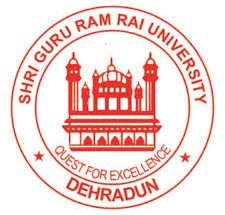 LECTURE PREPARED BY  -
Dr. J P Singh
Associate Professor
(SGRRU, Dehradun )
DEPARTMENT of  AGRICULTURE
SHRI GURU RAMRAI UNIVERSITY, DEHRADUN UTTARAKHAND
Outline
Repayment plans
Lump sum repayment
Amortized decreasing repayment
Amortized even repayment 
Variable or quasi variable repayment plan
Future repayment plan
Optional repayment plan
Repayment plans
Straight end repayment plan
Entire loan amount is to be cleared off after the expiry of stipulated time period.
Partial repayment plan
Also called as Balloon repayment plan
Loan will be done partially over the period of time.
Amortized repayment plan
It has series of installment and of two types
Amortized decreasing repayment plan
Amortized even repayment plan
Variable repayment plan
Also known as Quasi variable repayment plan
Varies levels of installments are paid by the borrower over the loan period.
Optional repayment plan
Borrower to make payment towards the principal amount in addition to the regular interest.
Reserve repayment plan
Repayment is seen with borrower in areas where there is variability in farm income.
Advantage to both the banker and borrower.
Thank you
Prepared By -
Dr. J P SINGH
ASSOCIATE PROFESSOR
DEPARTMENT OF AGRONOMY